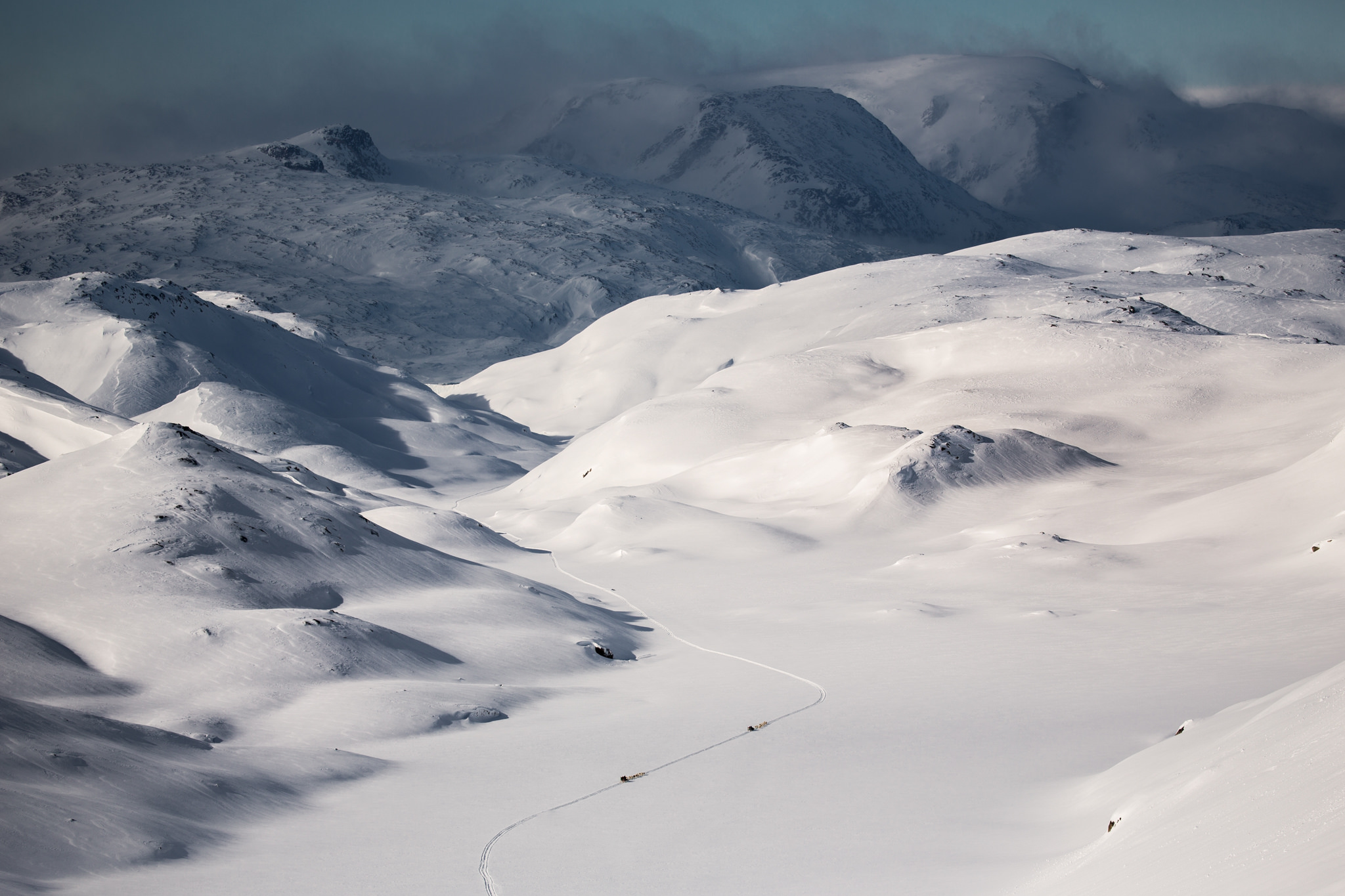 KAL annoncetekst
KAL annoncetekst
KAL annoncetekst
KAL annoncetekst
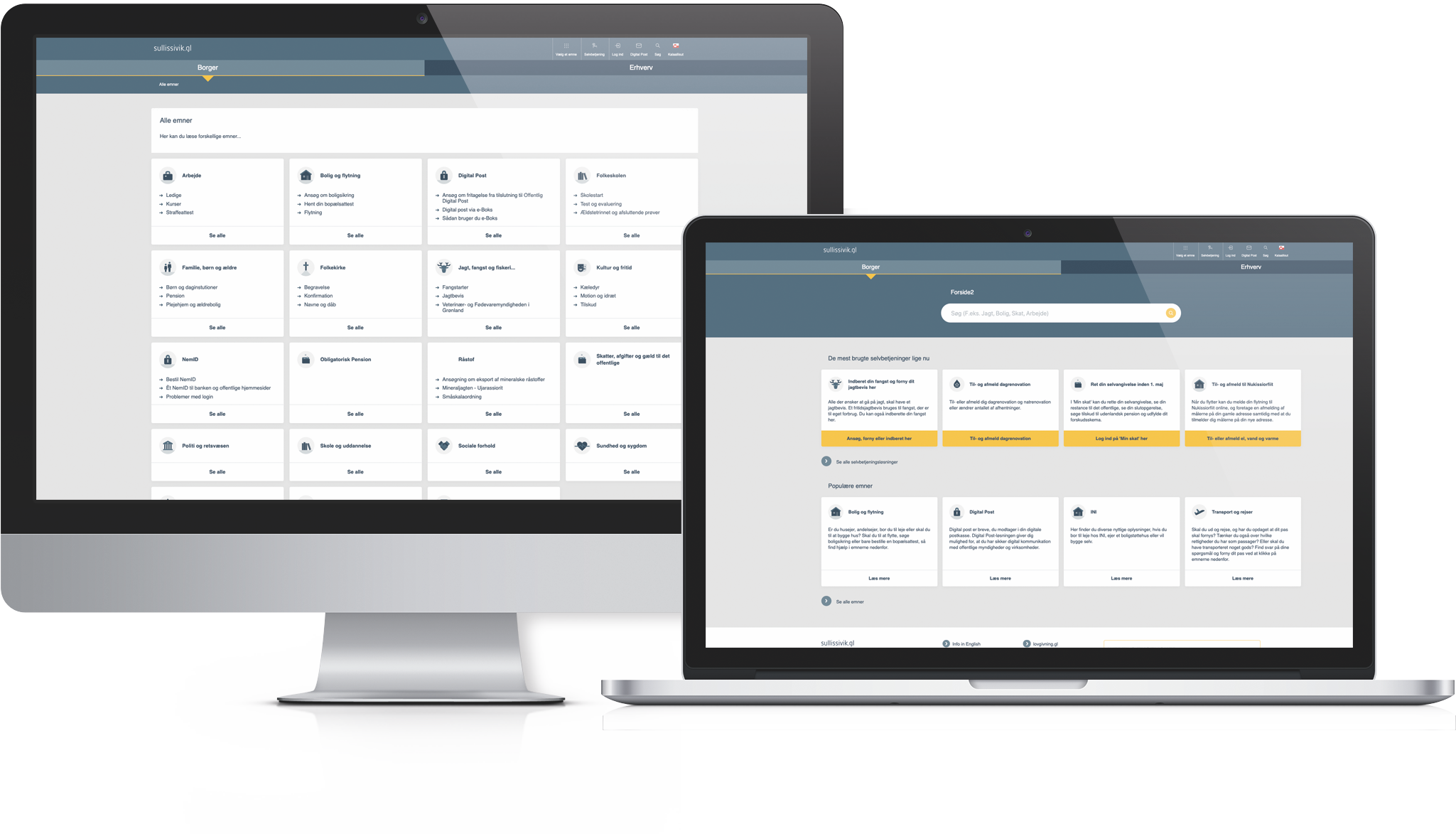 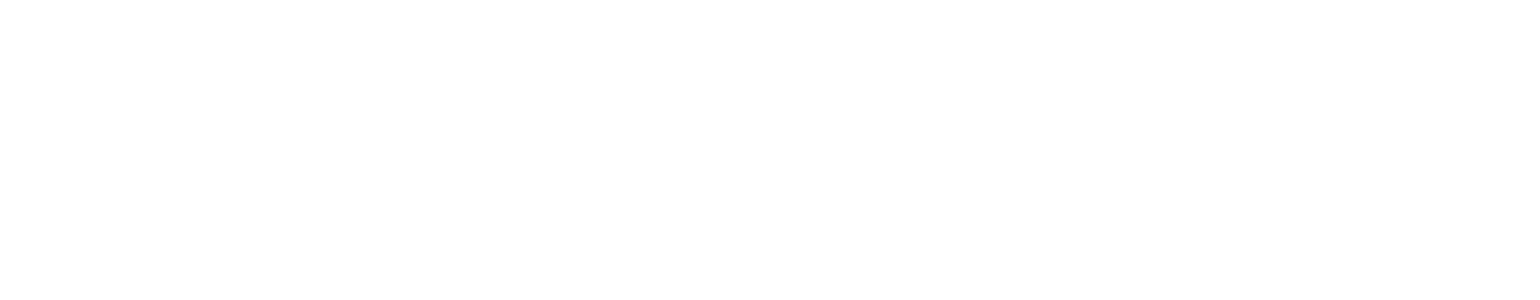 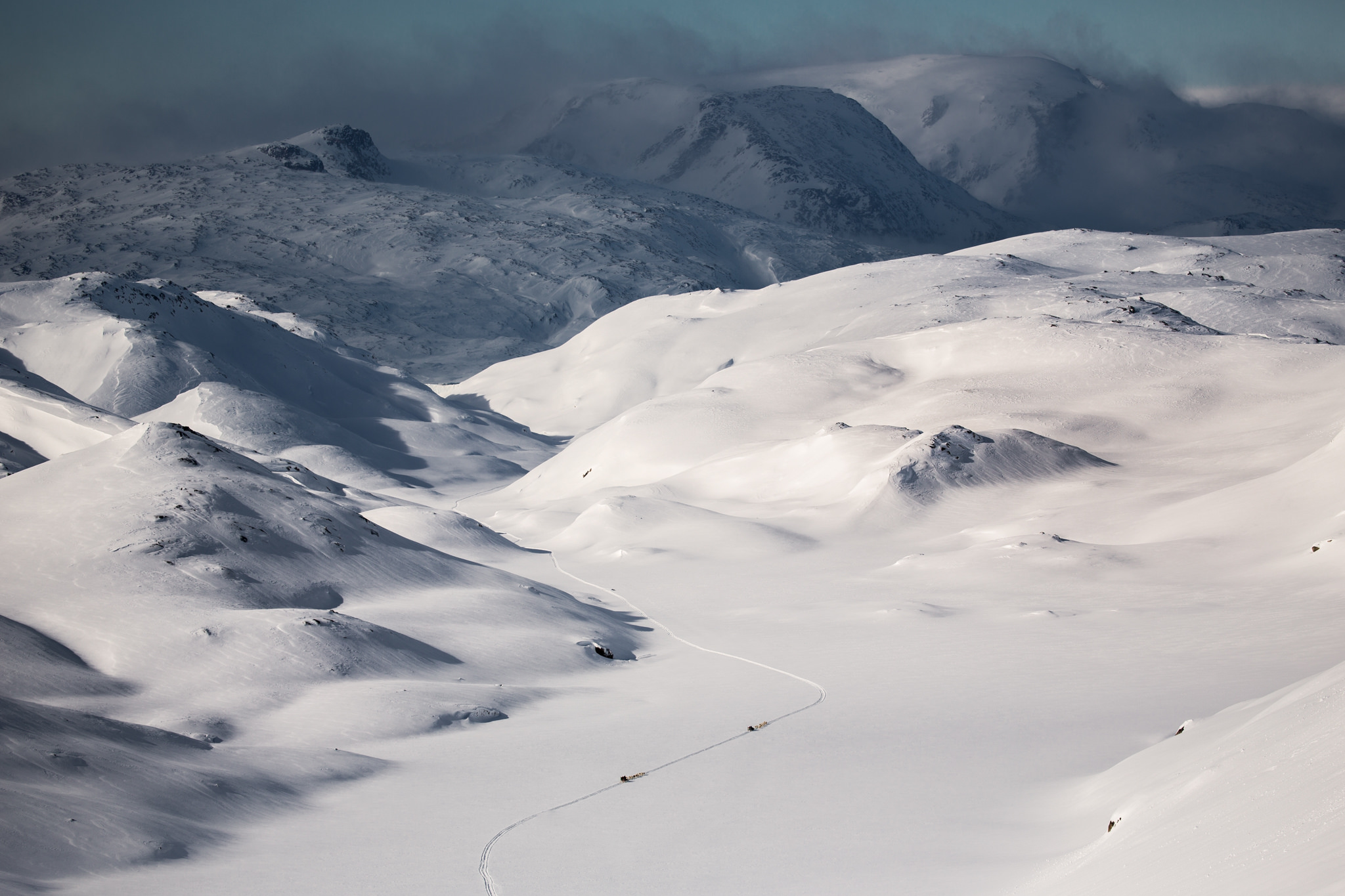 DK annoncetekst
DK annoncetekst
DK annoncetekst
DK annoncetekst
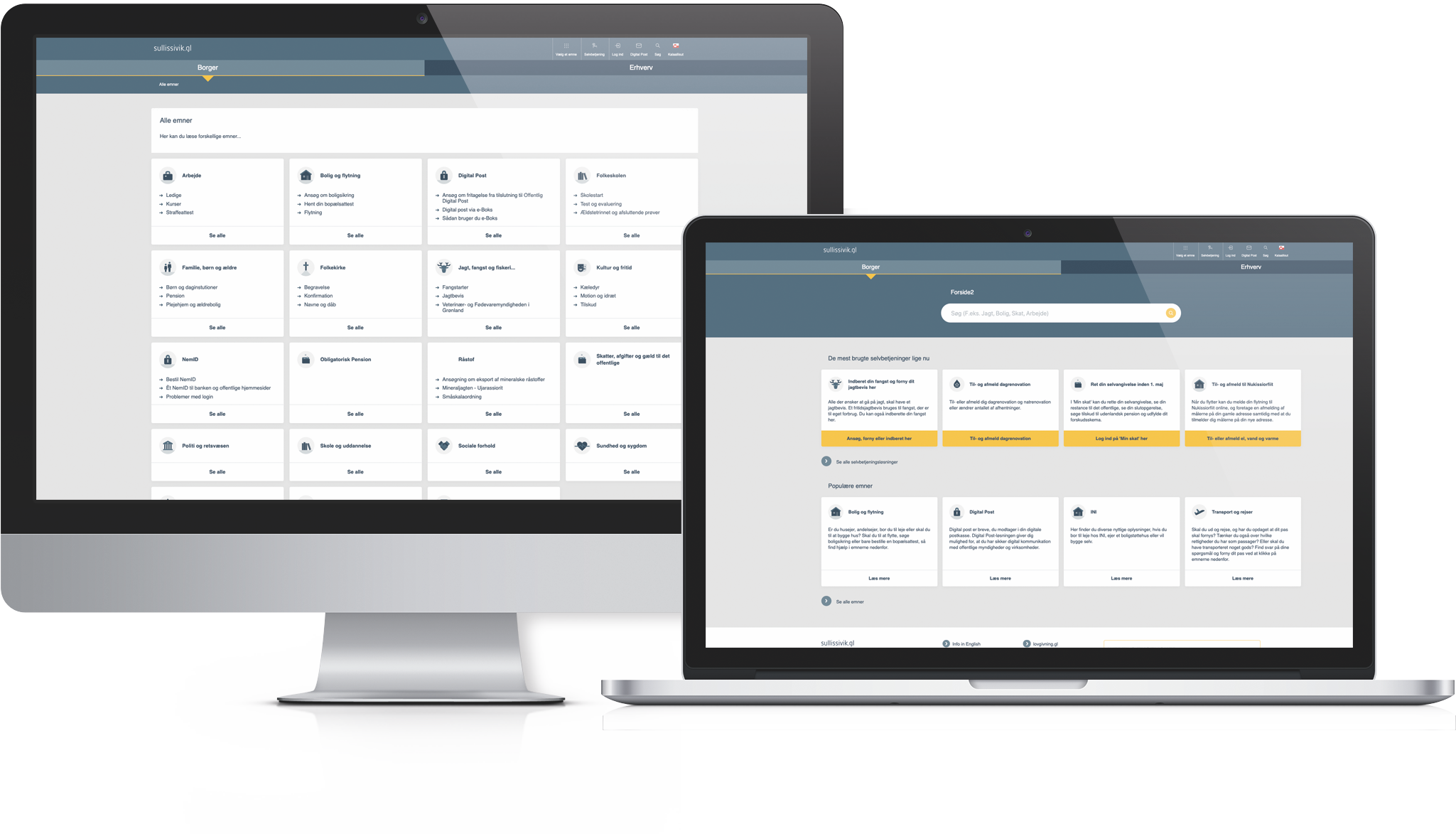 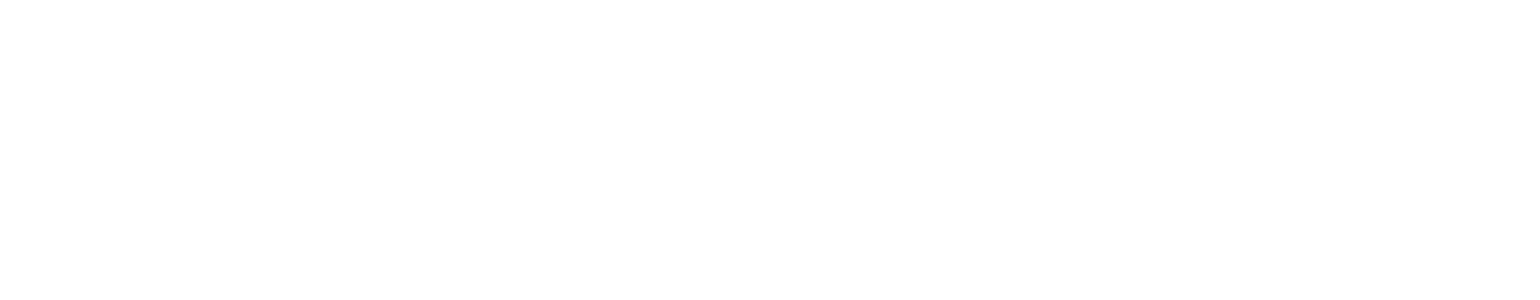 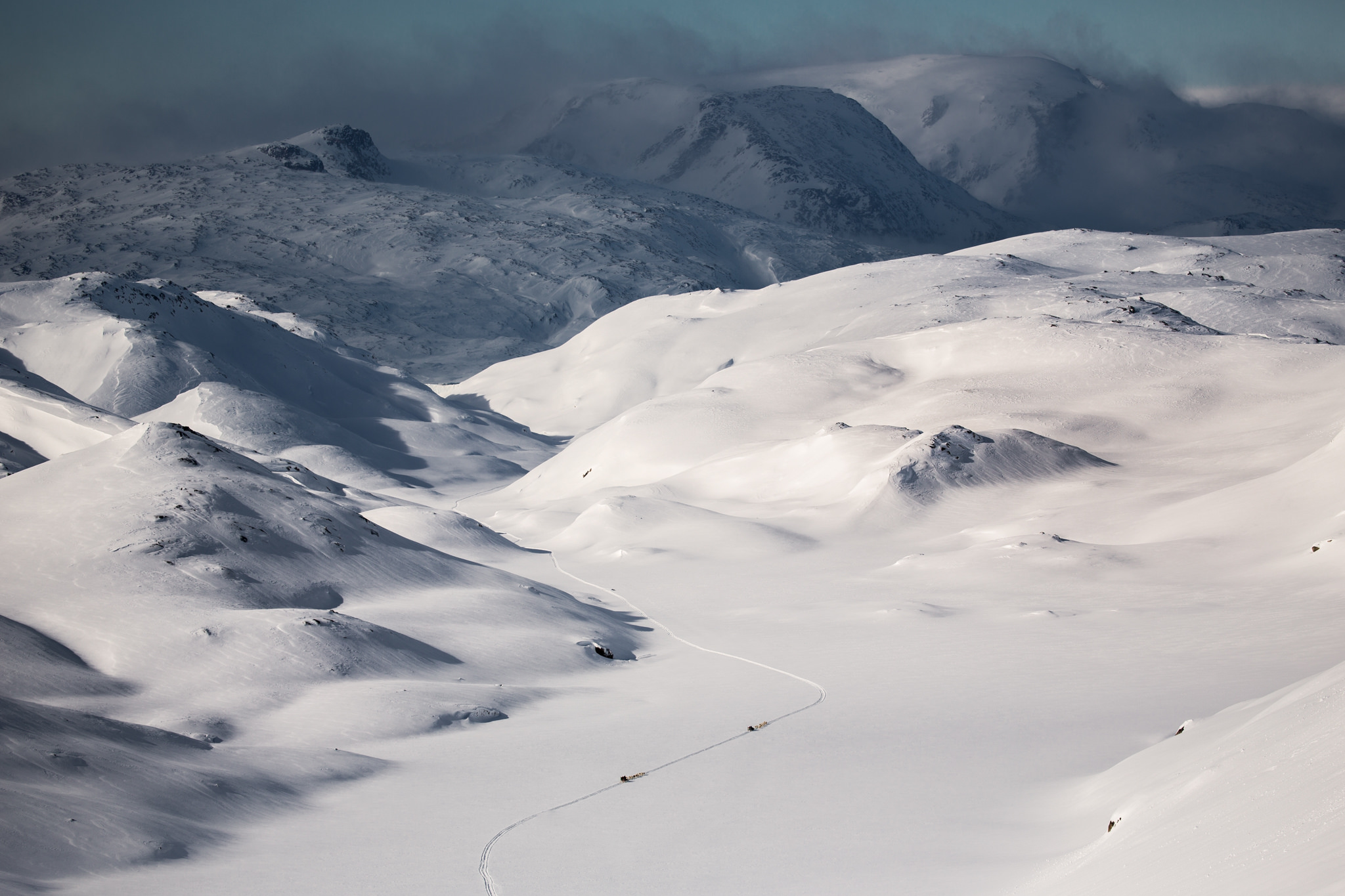 KAL annoncetekst
KAL annoncetekst
DK annoncetekst
DK annoncetekst
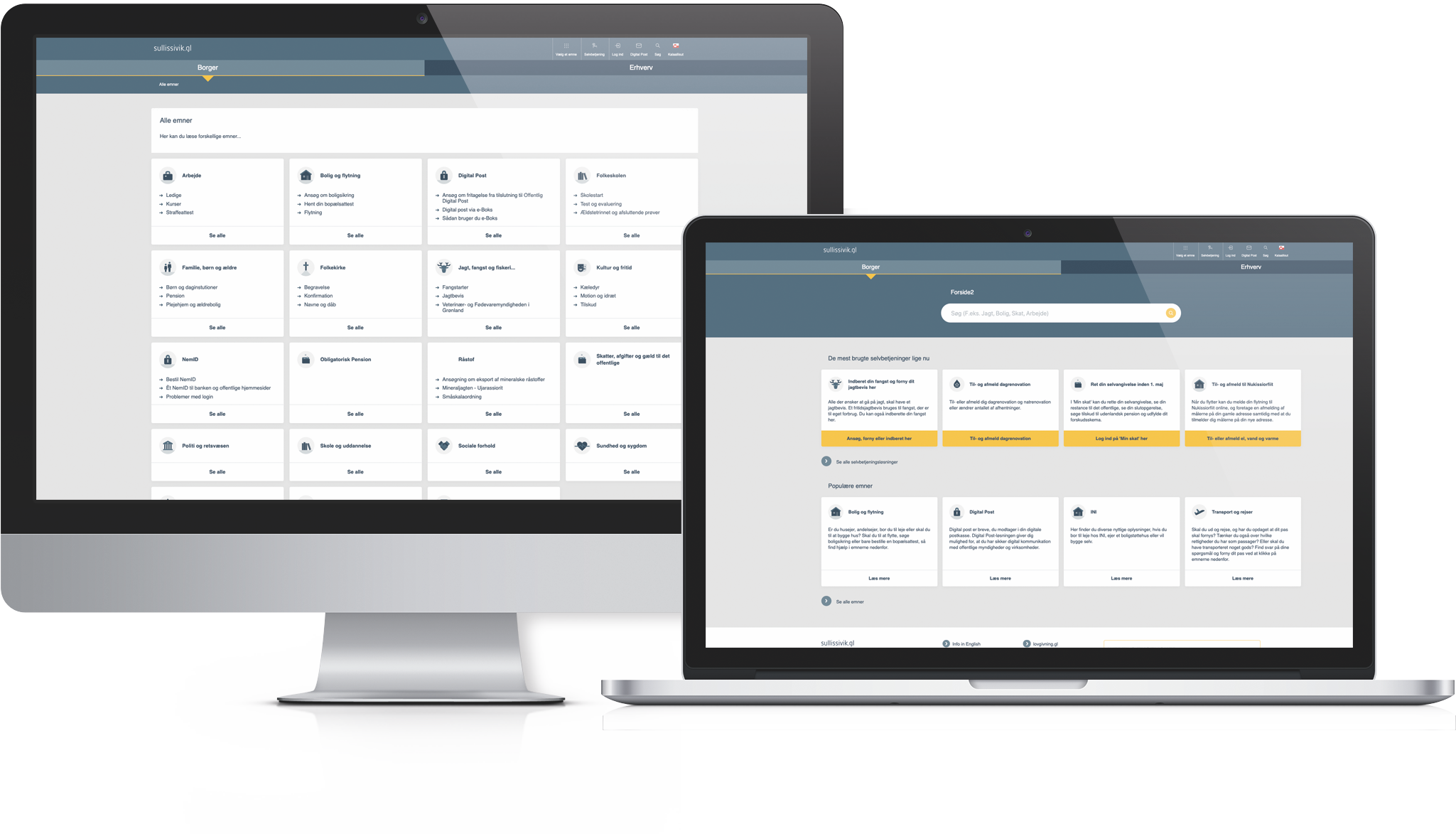 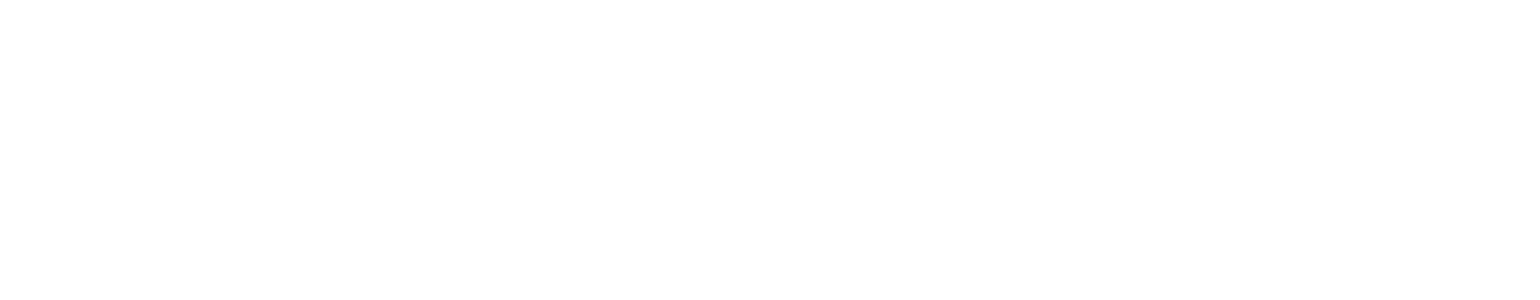